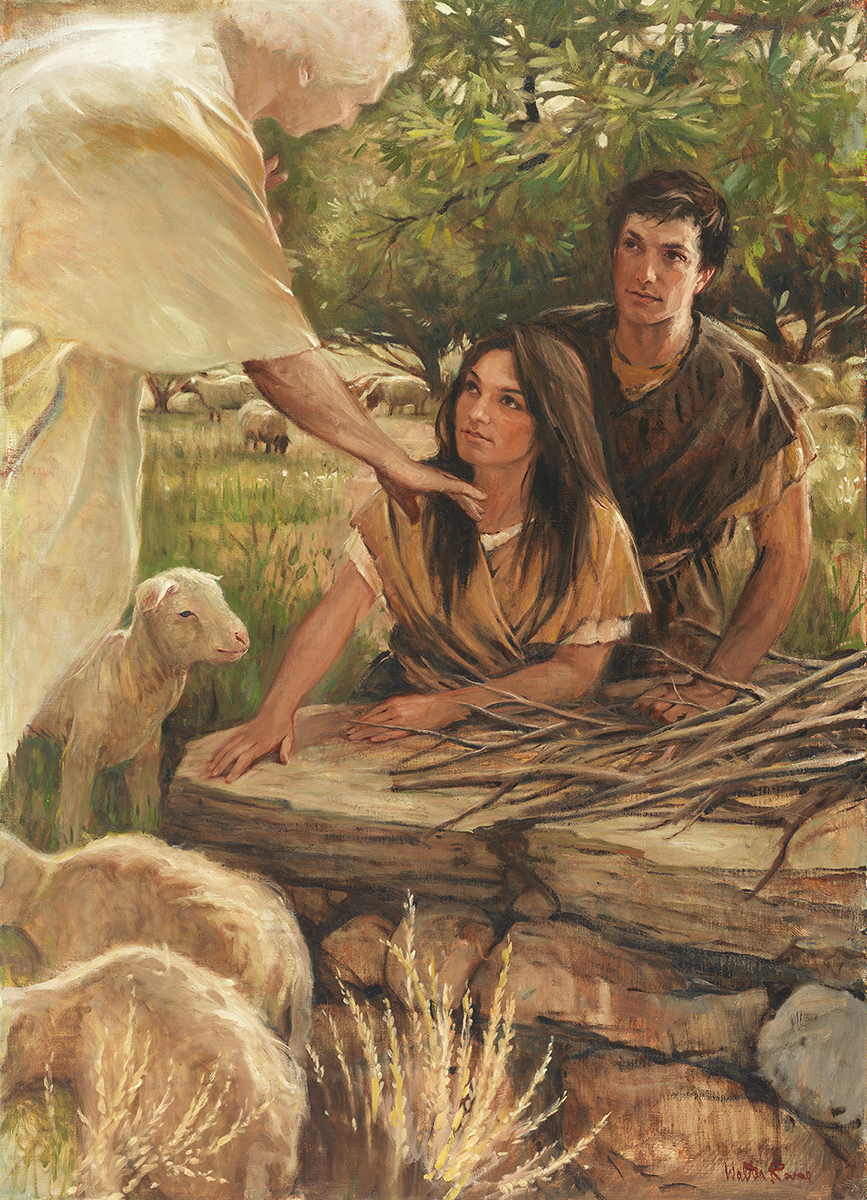 SEMINARY
Old Testament
LESSON 95
1 Kings 17:1-16
“A widow in Zarephath provides for Elijah 
and is blessed with food”
What are some choices the Lord and His prophets have asked you to make that require you to exercise faith?
1 Kings 17:1
And Elijah the Tishbite, who was of the inhabitants of Gilead, said unto Ahab, As the Lord God of Israel liveth, before whom I stand, there shall not be dew nor rain these years, but according to my word.
How would you summarize in your own words what Elijah said to Ahab?
What purposes do you think the Lord may have had in sending Elijah to tell Ahab that it would not rain until Elijah said so?
How might a drought throughout the land also affect Elijah?
1 Kings 17:2-6
2 And the word of the Lord came unto him, saying,
3 Get thee hence, and turn thee eastward, and hide thyself by the brook Cherith, that is before Jordan.
4 And it shall be, that thou shalt drink of the brook; and I have commanded the ravens to feed thee there.
5 So he went and did according unto the word of the Lord: for he went and dwelt by the brook Cherith, that is before Jordan.
6 And the ravens brought him bread and flesh in the morning, and bread and flesh in the evening; and he drank of the brook.
How was Elijah blessed for following the Lord’s instructions?
1 Kings 17:7–9
7 And it came to pass after a while, that the brook dried up, because there had been no rain in the land.
8 ¶ And the word of the Lord came unto him, saying,
9 Arise, get thee to Zarephath, which belongeth to Zidon, and dwell there: behold, I have commanded a widow woman there to sustain thee.
Where did the Lord tell Elijah to go after the brook dried up? Why?
1 Kings 17:10-12
10 So he arose and went to Zarephath. And when he came to the gate of the city, behold, the widow woman was there gathering of sticks: and he called to her, and said, Fetch me, I pray thee, a little water in a vessel, that I may drink.
11 And as she was going to fetch it, he called to her, and said, Bring me, I pray thee, a morsel of bread in thine hand.
12 And she said, As the Lord thy God liveth, I have not a cake, but an handful of meal in a barrel, and a little oil in a cruse: and, behold, I am gathering two sticks, that I may go in and dress it for me and my son, that we may eat it, and die.
What did Elijah ask the widow to do?
Why was the widow hesitant to bring a piece of bread to Elijah?
How might you have felt after learning about the desperate circumstances of this widow and her son?
1 Kings 17:13-14
13 And Elijah said unto her, Fear not; go and do as thou hast said: but make me thereof a little cake first, and bring it unto me, and after make for thee and for thy son.
14 For thus saith the Lord God of Israel, The barrel of meal shall not waste, neither shall the cruse of oil fail, until the day that the Lord sendeth rain upon the earth.
What did Elijah instruct the woman to do?
How would it test the woman’s faith to feed Elijah before she fed her son and herself?
What blessings did the Lord promise to give the woman if she fed Elijah first?
1 Kings 17:15-16
15 And she went and did according to the saying of Elijah: and she, and he, and her house, did eat many days.
16 And the barrel of meal wasted not, neither did the cruse of oil fail, according to the word of the Lord, which he spake by Elijah.
How did the woman show her faith after listening to what Elijah said?
What blessings did she receive after she acted in faith?
Before we can receive the Lord’s promised blessings, we must first act in faith.
Why do you think it is important for us to first demonstrate faith before we receive the Lord’s promised blessings?
When have you, or someone you know, acted in faith and experienced the Lord’s blessings as a result?
1 Kings 17:17-24
“Elijah raises the widow’s son 
from the dead”
Have you ever felt like you were doing your best to exercise faith and obey the words of the Lord and His prophets, but you still experienced challenges in your life?
1 Kings 17:17-18
17 ¶ And it came to pass after these things, that the son of the woman, the mistress of the house, fell sick; and his sickness was so sore, that there was no breath left in him.
18 And she said unto Elijah, What have I to do with thee, O thou man of God? art thou come unto me to call my sin to remembrance, and to slay my son?
What happened to the woman’s son?
How might this event have been a challenge for her faith?
What feelings do you think Elijah might have had when this happened?
How did Elijah show his faith in the Lord? What happened next?
1 Kings 17:24
¶ And the woman said to Elijah, Now by this I know that thou art a man of God, and that the word of the Lord in thy mouth is truth.
What did the woman say she now knew after all that she had experienced?
What can we learn from the woman’s statement of testimony?
We can gain a testimony for ourselves of God’s prophets and know that the Lord speaks through them.